Master of Science inExercise Science
Advising Workshop
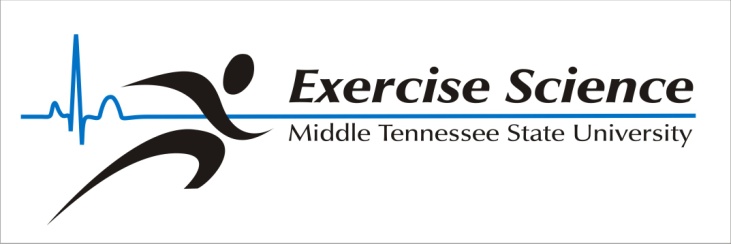 Join us on Facebook!

http://www.facebook.com/pages/MTSU-Exercise-Science-Program/175461845874778
MS Advisors for Exercise Science
Dr. Don Morgan (A-M)                    Dr. Sandy Stevens (N-Z)
   dmorgan@mtsu.edu                                  sstevens@mtsu.edu
   615-898-5549                                            615-898-7905
   AMG 154-B (double doors in lab)              AMG 150
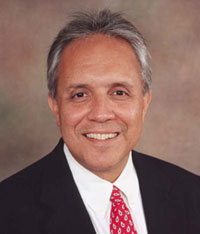 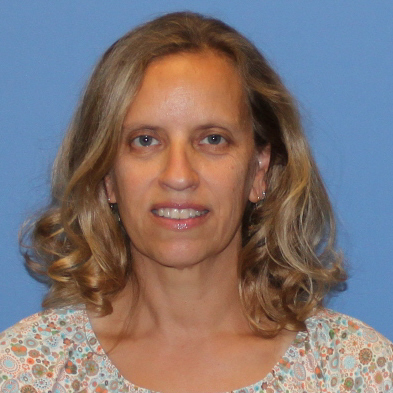 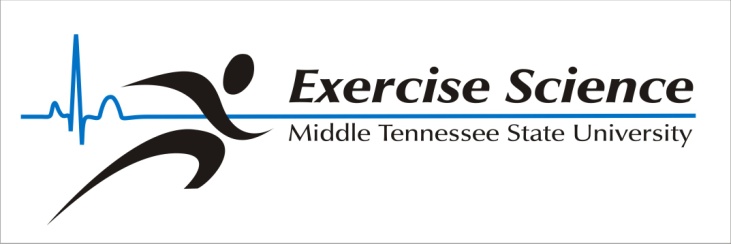 Advisor Assignment
Based on first letter of your last name:

Dr. Morgan – Letters A – M

Dr. Stevens – Letters N - Z

Office hours for each semester are posted on office doors and also on the lab door, AMG 154
Curriculum Tracks
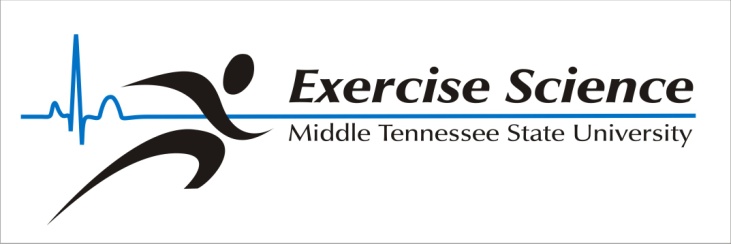 Thesis Track
Preferred for:

Students who intend on seeking a terminal degree in exercise science (i.e., Ph.D.) or are interested in pursuing advanced study in physical therapy or medicine 
Students who are interested in becoming involved in exercise science research, with guidance and support from faculty
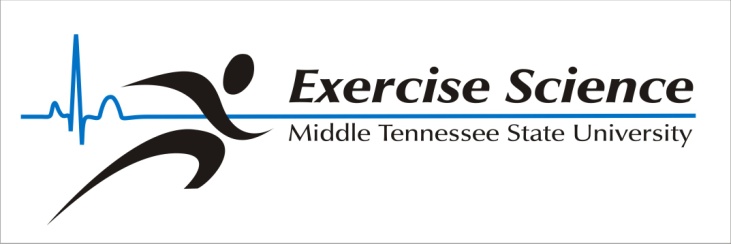 Thesis Track - 30 Credit Hours
3 Courses – 2 with EXSC prefix
Non - Thesis Track - 36 Credit Hours
4 Courses – 2 with EXSC prefix
Sp. 14 Entry and ForwardNon - Thesis Track - 36 Credit Hours
4 Courses – 2 with EXSC prefix
Course Offerings by Semester
Spring 2014
EXCS 6840 Advanced Exercise Testing and Prescription
EXSC 6810 Cardiovascular Exercise Physiology
EXSC 6890 Sport Nutrition
Course can be taken 2x for credit with different topics
HHP 6610 Research Methods
HHP 6700 Data Analysis

*Courses not included in cores can be used as electives.
**EXSC 6650 is the pre-requisite for all EXSC electives.
Course Offerings by Semester
Even Falls – Beginning Fall 14

EXSC 6650 Physiological Bases of Human Performance
This course serves as a prerequisite for all EXSC-prefixed electives
EXSC 6830 Measurement in Exercise Science
EXSC 6850/7850 Physical Activity, Health, & Disease
EXSC 7200 Applied Work Exercise Physiology
HHP 6610 Research Methods
HHP 6700 Data Analysis
Course Offerings by Semester
Odd Springs
EXCS 6840 Advanced Exercise Testing and Prescription
EXSC 6870 Cardiovascular Assessment and Rehabilitation
Can be an elective for thesis track
EXSC 6750/7750 Ex Physiology for the Child and Adolescent 
HHP 6610 Research Methods
HHP 6700 Data Analysis
Course Offerings by Semester
Odd Falls
EXSC 6650 Physiological Bases of Human Performance
This course serves as a prerequisite for all EXSC-prefixed electives
EXSC 6830 Measurement in Exercise Science
EXSC 6800 Environmental Exercise Physiology
EXSC 6890 Muscle Physiology 
Course can be taken 2x for credit with different topics
HHP 6610 Research Methods
HHP 6700 Data Analysis
Course Offerings by Semester
Even Springs
EXCS 6840 Advanced Exercise Testing and Prescription
EXSC 6870 Cardiovascular Assessment and Rehabilitation
Can be an elective for thesis track
EXSC 6810 Cardiovascular Exercise Physiology
EXSC 6890 Sport Nutrition
Course can be taken 2x for credit with different topics
HHP 6610 Research Methods
HHP 6700 Data Analysis
Course Sequencing
First Fall Semester
EXSC 6650
This course serves as a prerequisite for all EXSC-prefixed electives
EXSC 6830

First Spring Semester
EXSC 6840 (following EXSC 6650)

HHP 6610 - second semester or first summer of enrollment
Course Sequencing
Thesis Students
EXSC 6880 – first semester of second year
EXSC 6640 in following semester

Non-Thesis Students
EXSC 6870 spring semester (Sp. 14 and forward)
EXSC 6880 – last semester of coursework
Please see internship packet on EXSC website
Application and site approval form due prior to start of registration

All other core classes and electives may be taken in any sequence, assuming prerequisite is met
Course Sequencing
It is recommended that EXSC students enroll in           nine credits each semester 

Some required courses for the MS degree are available, in the summer including: 
HHP 6700 and HHP 6610
EXSC 6880 and EXSC 6640
Elective courses with a non-EXSC prefix
Advising Odds & Ends
Non-EXSC electives should be selected in consultation with an EXSC MS advisor

A maximum of 3 classes (9 hrs) of 5000-level credits may be applied to an MS degree

A maximum of 6 credits of C grade (C+, C, C-) may be applied to an MS degree

A master’s level student must maintain a 3.00 cumulative GPA
Non-Degree Status
Students admitted to the College of Graduate Studies, but not yet admitted to the EXSC degree program, are allowed to enroll in up to 12 credits courses for a maximum of one semester

Core classes and EXSC prefix elective courses are blocked to students not yet admitted to the EXSC MS degree programs
Comprehensive Examination
Taken only by non-thesis students

Offered in October, March, & June of each year

Applications and study guides are available in the HHP Graduate Program Office, AMG 209
Must be signed by advisor
Due 1 month prior to taking the examination
Required Forms
Degree plan (requires advisor signature)
Due prior to completing 21 credit hours
Non-Thesis http://www.mtsu.edu/healthhumanperf/graduate/documents/MS_in_Exercise_Science_Non_Thesis_Track_9.2011.pdf 

Thesis  http://www.mtsu.edu/healthhumanperf/graduate/documents/MS_in_Exercise_Science_Thesis_Track_9.2011.pdf 

Intent-to-graduate form 
Due within first two weeks of semester of graduation
      http://www.mtsu.edu/graduate/pdf/IntentToGraduate_201380.pdf